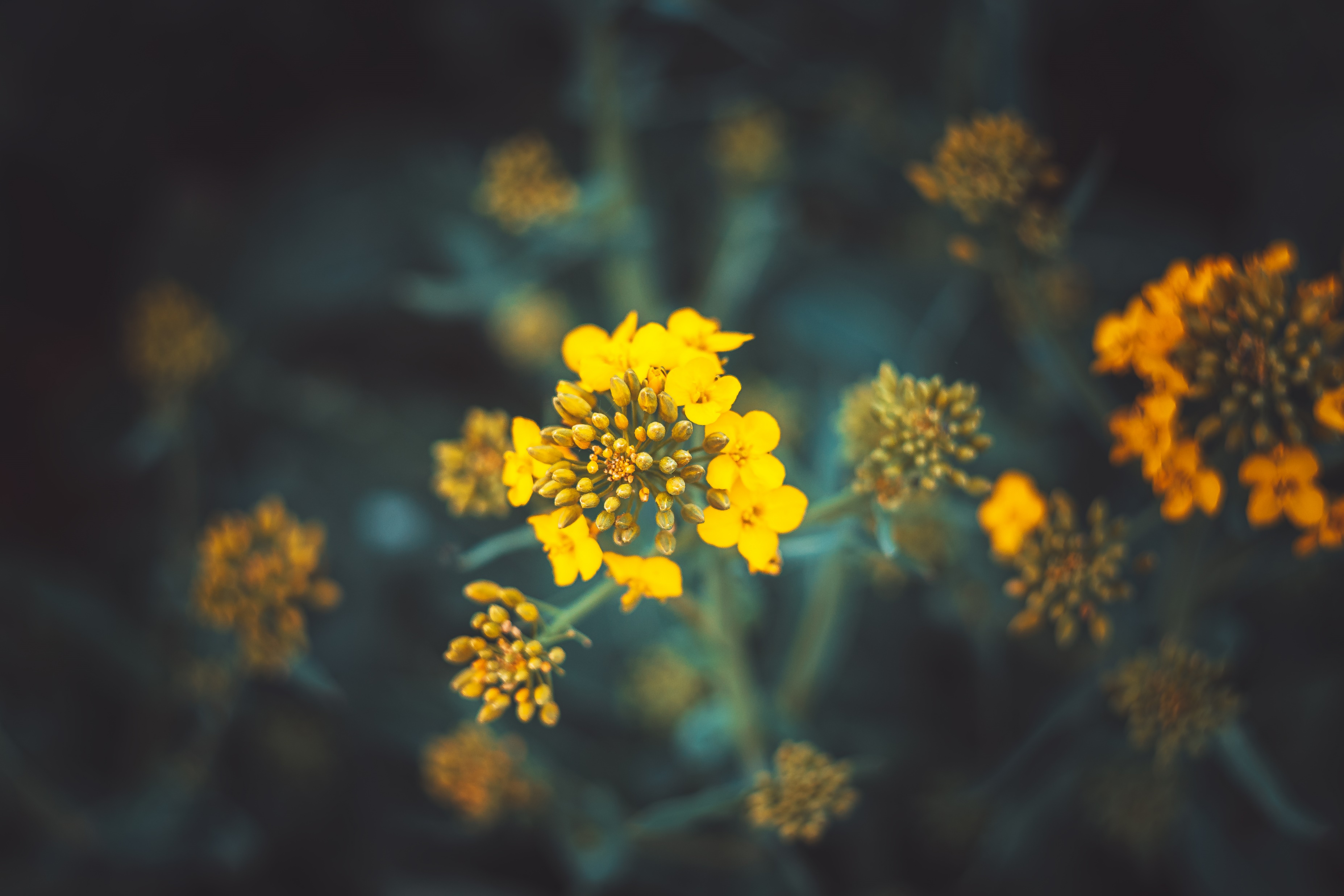 DemystifyingIntroductions and Conclusions
Students will be able to…
Essential Competencies
[Speaker Notes: THIS SLIDE FOR INSTRUCTORS:

Within this module, you will find content and assessments that align with several different Valencia Essential Competencies. 

ASSESSMENT: This module includes formative opportunities for online and f2f students to test their knowledge using the features of Google Maps. Slides encourage students to participate and self-check their knowledge against “answer” slides to ensure competency

LIFEMAP: The skills within this module are designed to prepare students to write introductions and conclusions in any written genre and for any audience. The skills herein provide opportunities for students to understand and assess the needs of a genre and audience prior to composing the writing. INCLUSION AND DIVERSITY: The use of real-world maps provides opportunities for discussions about how and why we navigate the way we do, and how maps are created or used in different communities.

LEARNING-CENTERED TEACHING PRACTICES:This module is designed to impress upon students the skills of critical thinking and critical reading to ascertain the needs of an audience and genre, instead of following the formulaic conventions of introductions in high school writing.]
On the next slide, you’re going to see the Google Maps landing screen. Point out as many features of the map as you can…
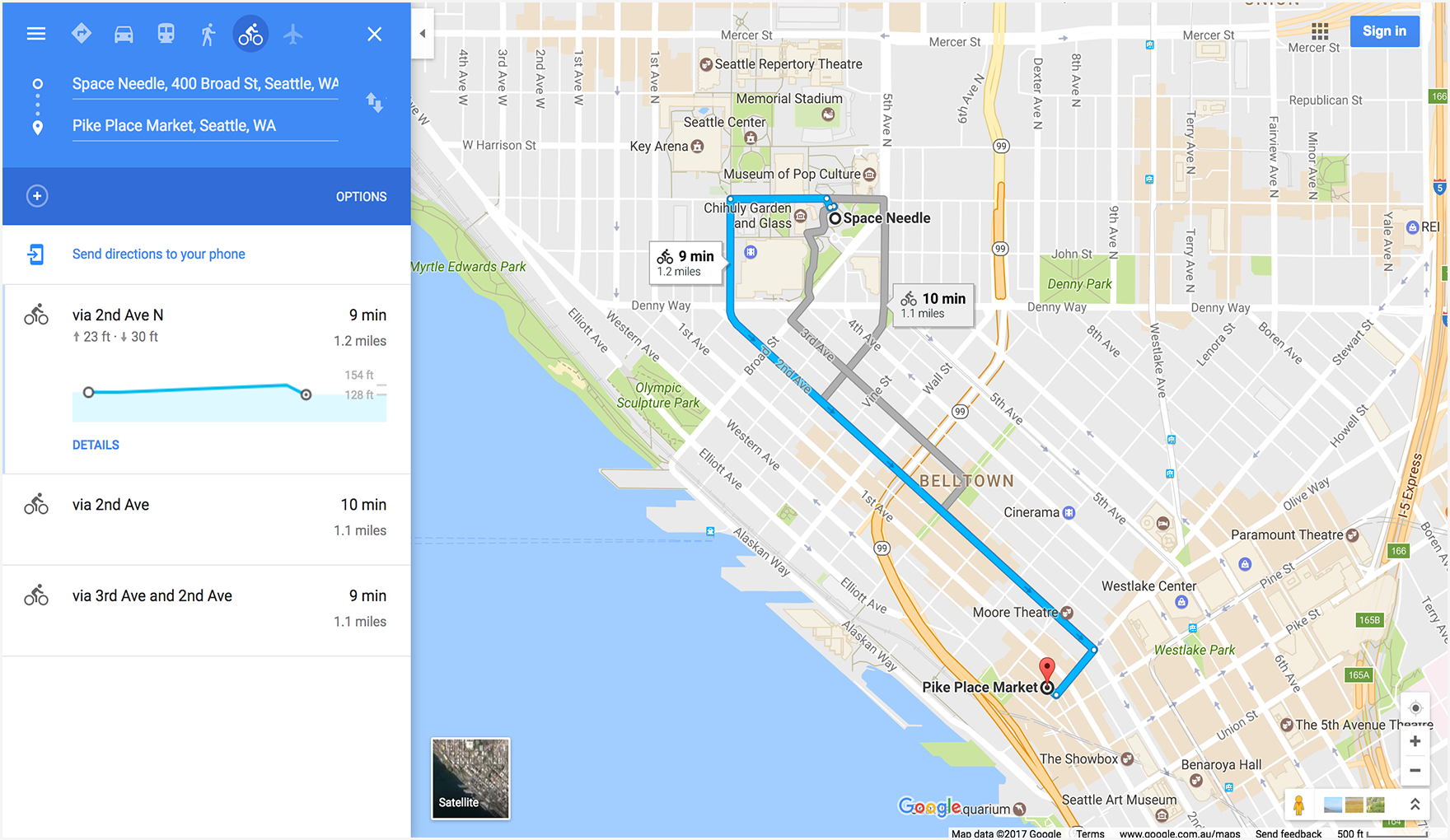 What’s on your list?
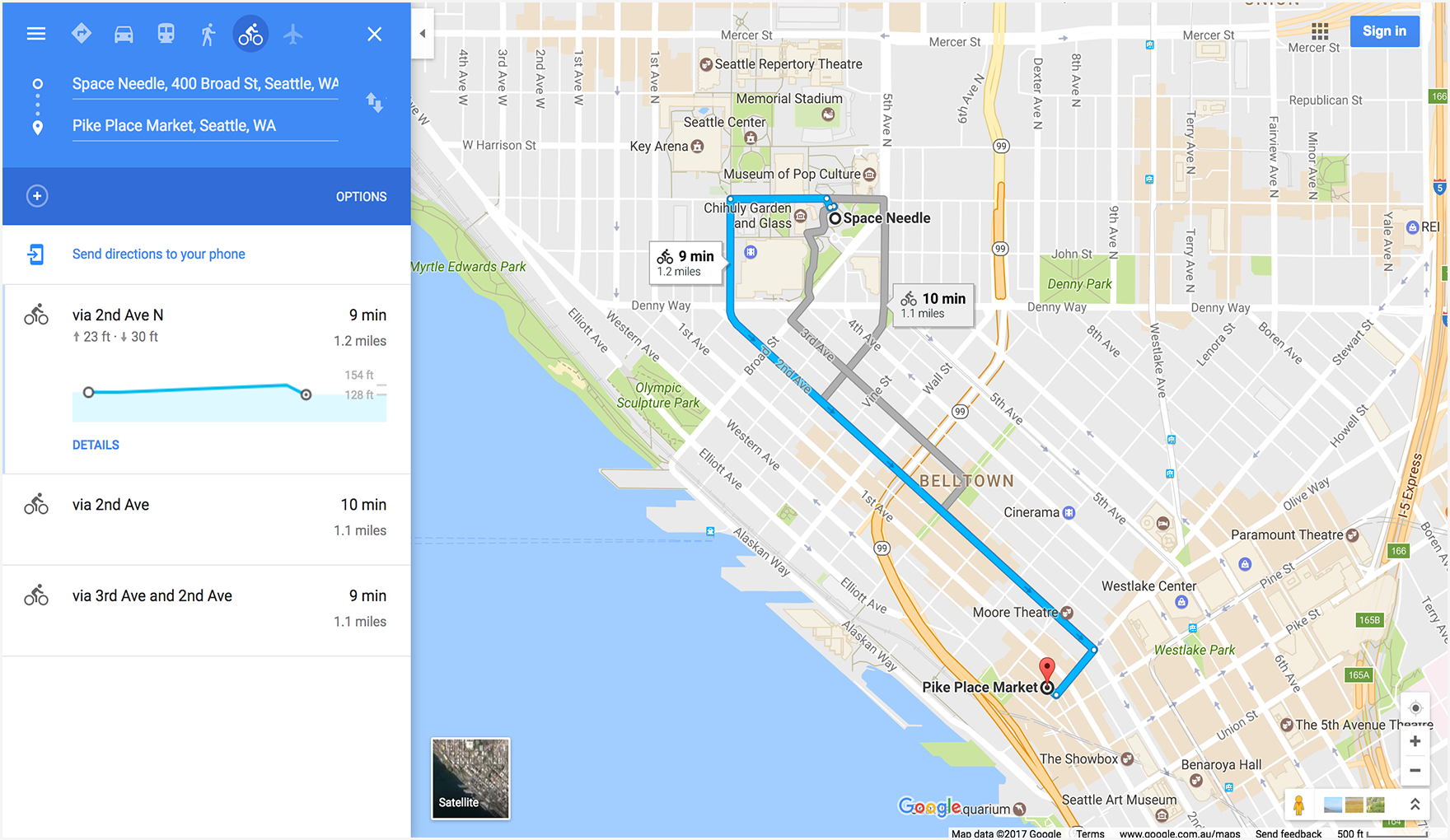 What our directions provide
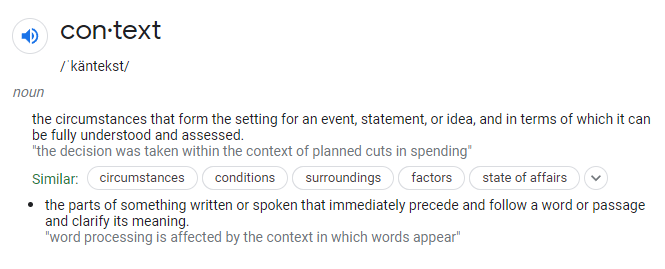 What is context?
Where is your claim coming from?
What perspective are you using?
Make clear beliefs/premises that inform your ideas
Each of these are map parts are similar to components of the introduction of an essay
What’s on your list?
Your essay is a journey across a map
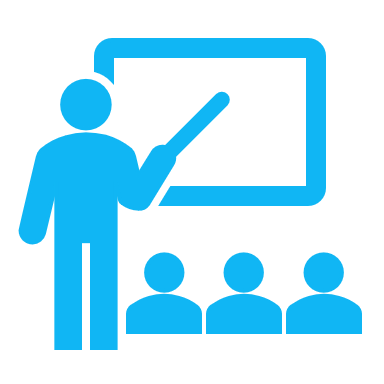 INTRODUCTIONS: invitations from the speaker, to the reader, to join you in discovery
They should appeal to the reader’s needs for tone, background, and knowledge
They should place the problem in context and suggest something about organization
Doesn’t need to be one paragraph; thesis doesn’t need to be the last sentence, OR have three parts.
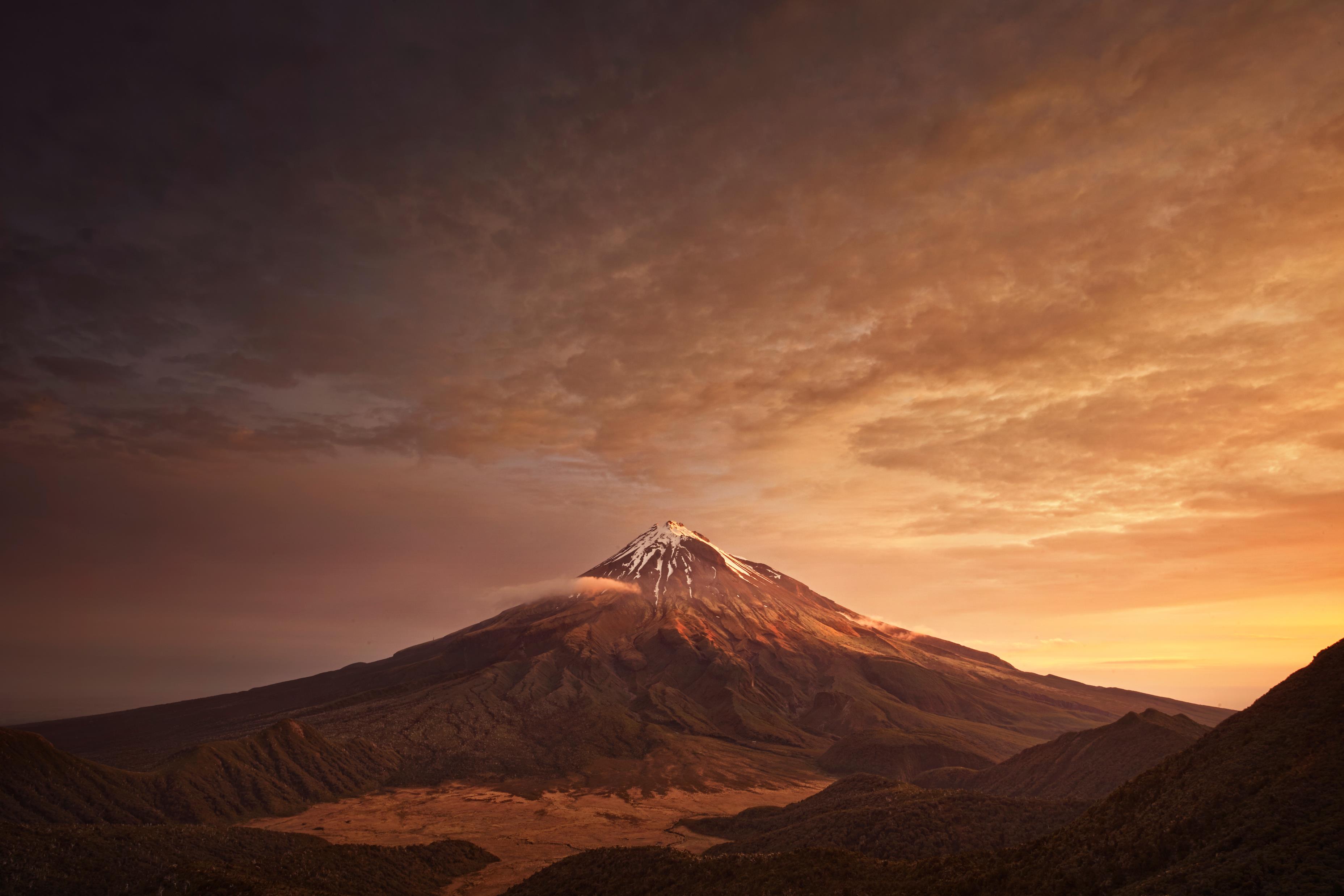 CONCLUSIONS
This DOES NOT, EVER, NEVER, summarize the paper
We just read it
Like… why would we need that
Instead, develop your final, most significant point
Look to the future!
Implications and applications of your ideas
Conclusions focus on the connection between the world of the essay and the world we live in
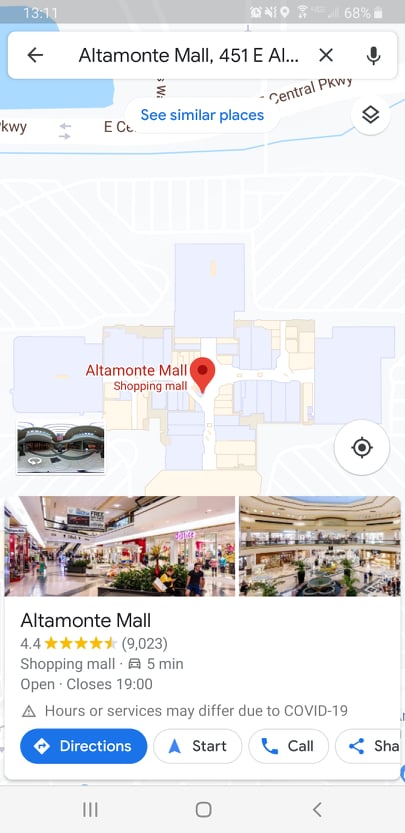 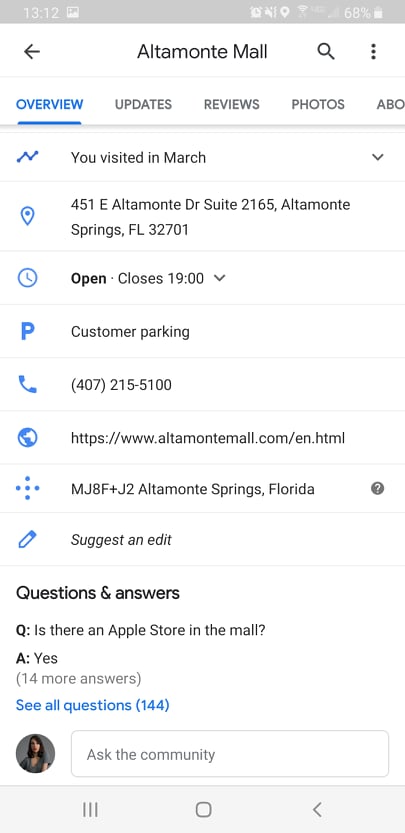 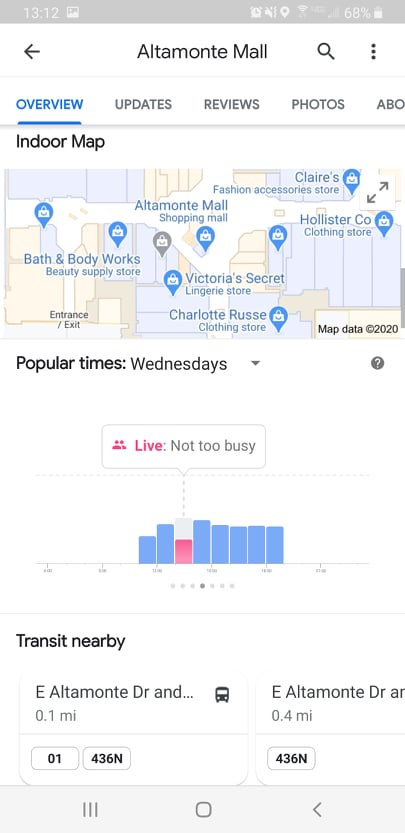 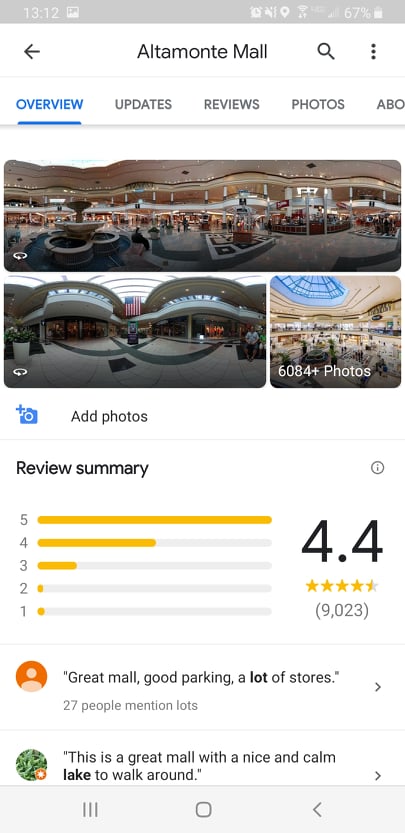 We can learn conclusions from maps as well
Remember
There’s no second chance to make a first impression on a reader
How to use this in the classroom